Using DNA Subway in the Classroom
Blue Line – DNA Barcoding
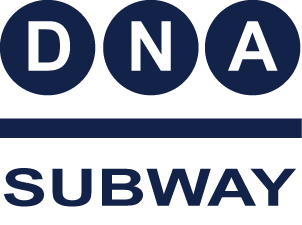 What is DNA barcoding and 
why is there a need for it?
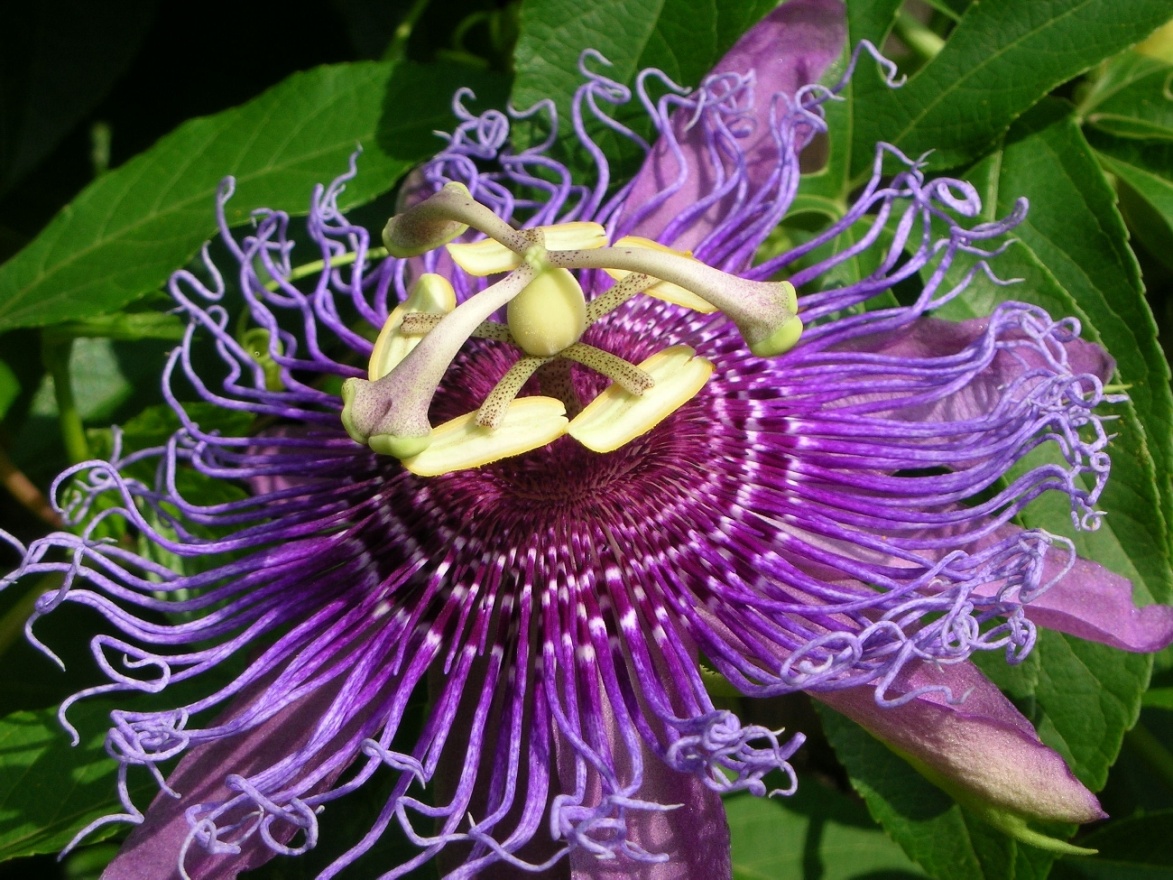 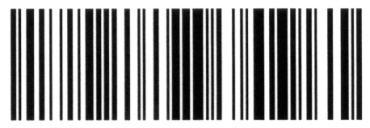 How Barcoding works
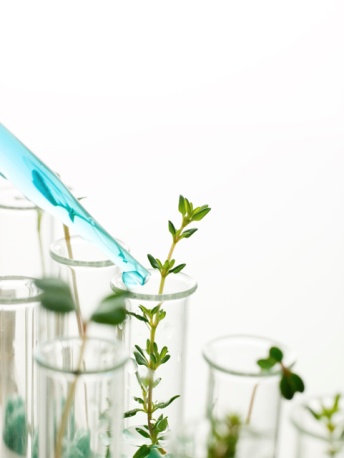 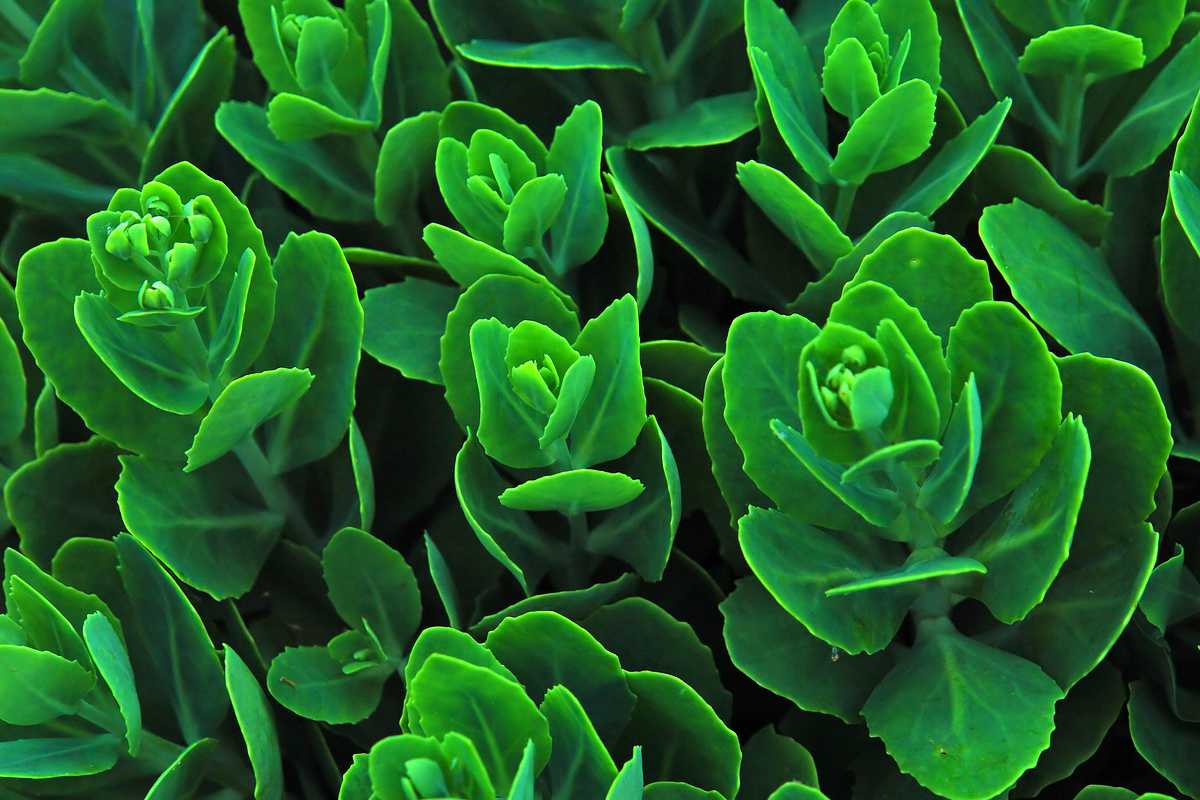 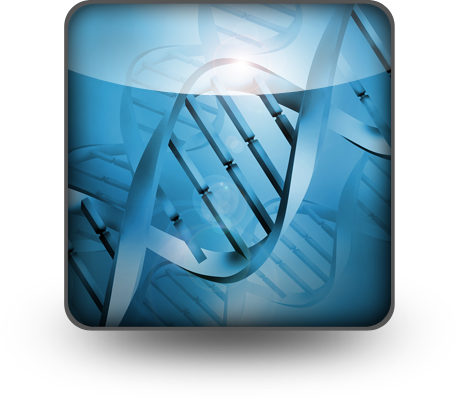 Plants are sampled                DNA is extracted            “Barcode” amplified
ACGAGTCGGTAGCTGCCCTCTGACTGCATCGAATTGCTCCCCTACTACGTGCTATATGCGCTTACGATCGTACGAAGATTTATAGAATGCTGCTACTGCTCCCTTATTCGATAACTAGCTCGATTATAGCTACGATG
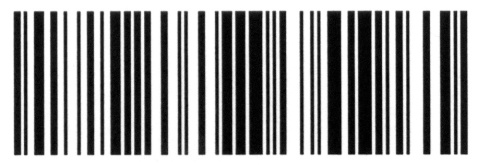 Sequenced DNA is compared with plants in a barcode database
How many species can you name?
How many Animals did you name?
How many mammals?
How many plants?
How many insects?
“Dog”
Canis lupus familiaris
“Shark”
Ginglymostoma cirratum
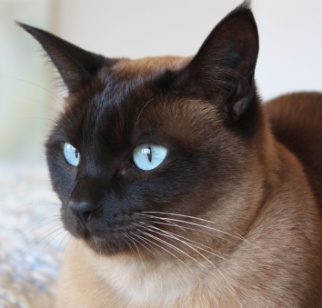 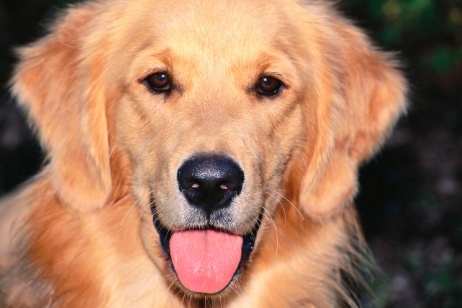 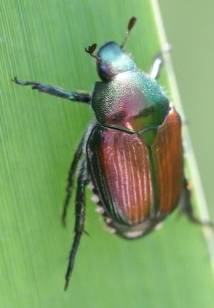 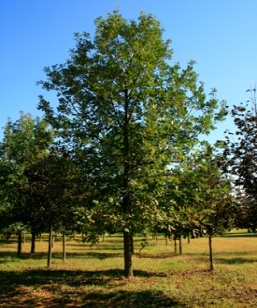 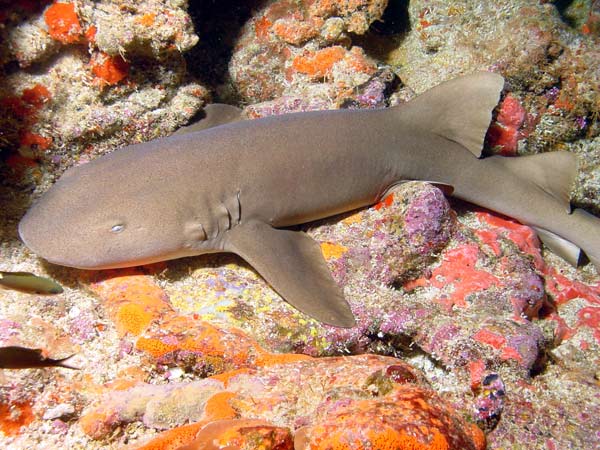 “Beetle”
Popillia japonica
“Cat”
Felis catus
“Oak Tree”
Quercus alba
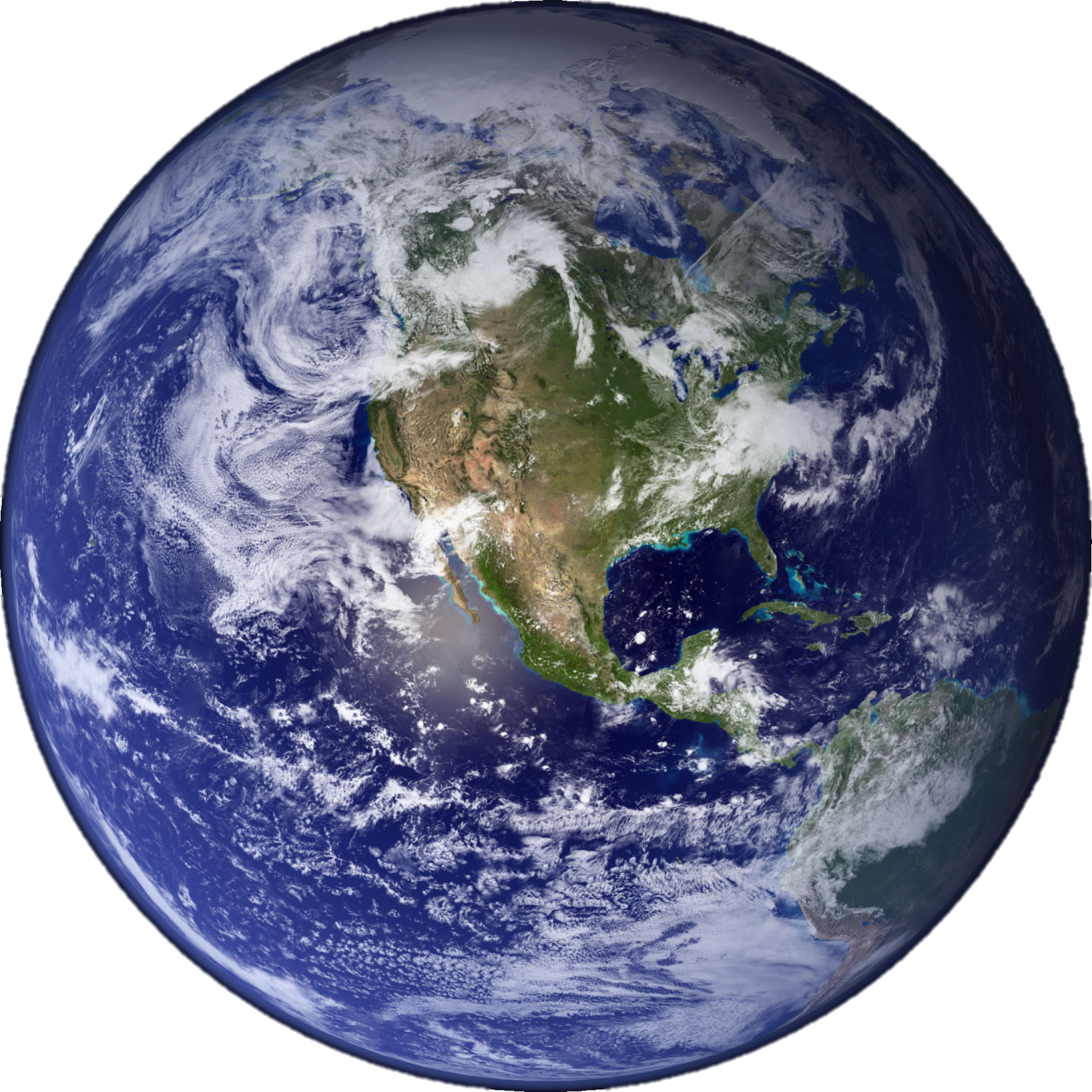 Problem 1: No one know how many species there are.
There are currently between 1.5 and 2 million described species

It is estimated that this number may represent as little as half of the true number of species 

 Perhaps more  than 1/3 of all species are threatened							(IUCN Red list version 2010.1)
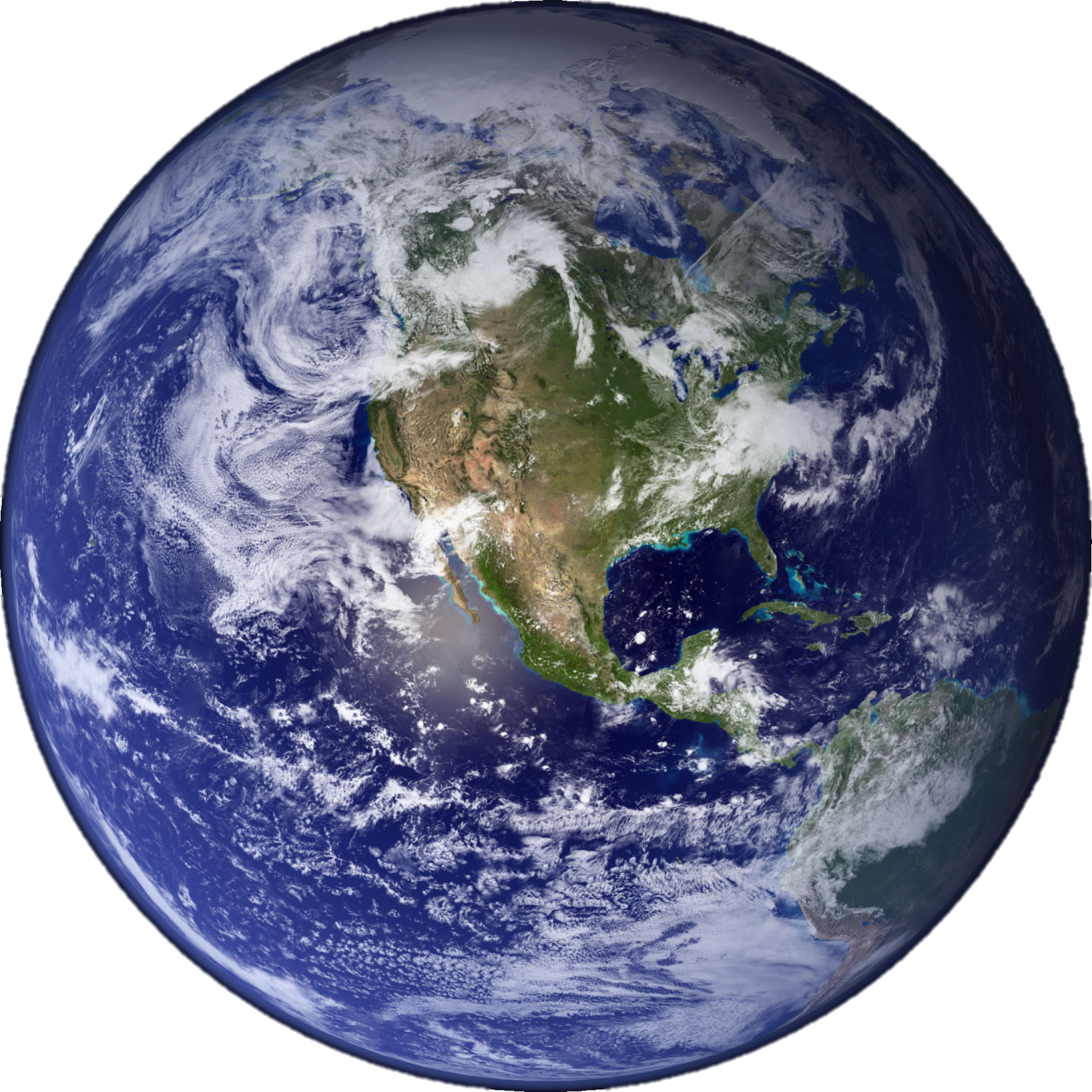 Problem 2: Even though there are millions of species, there is also
a lack of agreement on what a “species” means.
Defining what species are is a 
complex task

Dependent on many factors


 Interbreeding capabilities

 Morphological variation

 Ecological context

 Genetic similarities
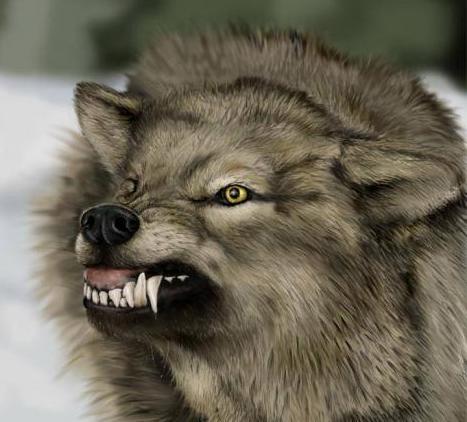 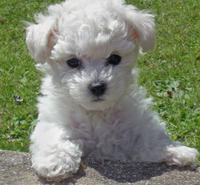 Canis lupus (familiaris)
Canis lupus
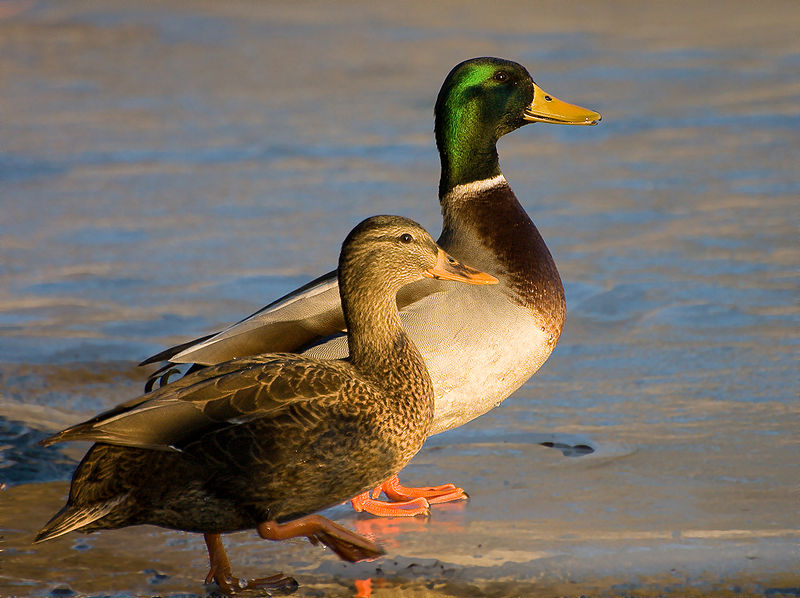 Anas platyrhynchos
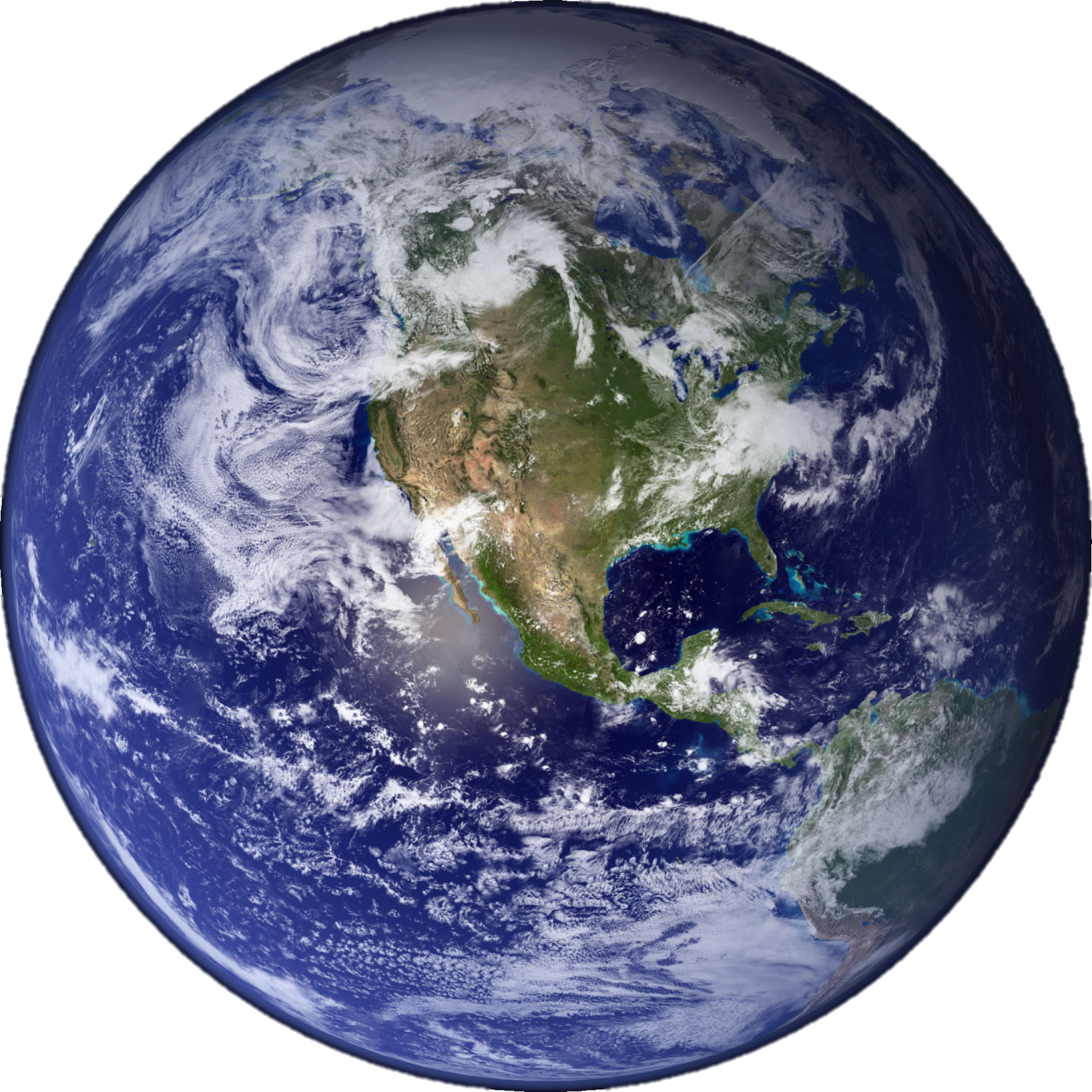 Problem 3:  Current taxonomic methods may be inadequate (or at least too slow) to capture vanishing biodiversity
Classical  taxonomy is steeped in terminology that can act barrier to understanding
and  reduce the number of persons who are qualified to describe biodiversity
Leaves alternate proximally, opposite and ultimately decussate distally, 6–16 × 4–13 cm; petiole ca. as long as blade, winged, base clasping, basal lobes stipulate, growing as extensions of wings, less than 
1 mm wide; blade 5–7-veined, ovate, glabrous, base typically sagittate, margins entire, apex acute to acuminate. Staminate inflorescences  axillary, 1–2 per axil, paniculate, fasciculate; panicles bearing flowers singly,bracteolate, in a zigzag pattern along rachis, internodes less than 2 mm; rachis to 25 cm, secondary axes 1–3(–6), fasciculate, less than 3 cm, each  subtended by deltate-ovate bracteole shorter than 1 mm. Pistillate inflorescences solitary,  4–8(–20)-flowered, 6–35 cm, internodes ca. 1 cm
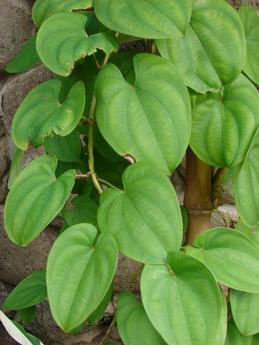 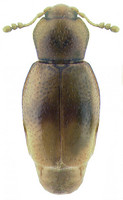 The body form ranges from hemispherical (e.g., Cleidostethus) to elongate oval (e.g., Clypastraea) to latridiid-like (e.g., Foadia).  Corylophids are typically dull brown, but some species have contrasting yellowish-brown patches on the pronotum or elytra.  The integument is often densely punctured and may be glabrous or bear short, fine recumbent setae.  Most corylophid adults can be diagnosed using the following morphological features: Maxilla with single apical lobe; Mesotrochanter short and strongly oblique; Head usually covered by pronotum; Frontoclypeal suture absent; Antennae elongate with 3-segmented club; Procoxal cavities closed externally; Tarsal formula 4-4-4; Pygidium exposed
Adding to the complexity, if the specimen to be identified is immature in its development
or damaged and incomplete, identification may be impossible.
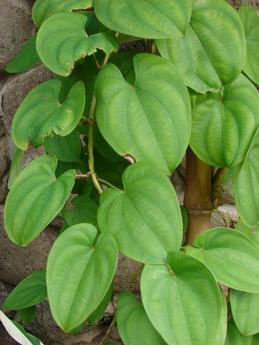 Leaves alternate proximally, opposite and ultimately decussate distally, 6–16 × 4–13 cm; petiole ca. as long as blade, winged, base clasping, basal lobes stipulate, growing as extensions of wings, less  than 1 mm wide; blade 5–7-veined, ovate, glabrous, base typically sagittate, margins entire, apex acute to acuminate. Staminate inflorescences axillary, 1–2 per axil, paniculate, fasciculate; panicles bearing flowers singly,bracteolate, in a zigzag pattern along rachis, internodes less than 2 mm; rachis to 25 cm, secondary axes 1–3(–6), fasciculate, less than 3 cm, each subtended by deltate-ovate bracteole shorter than 1 mm. Pistillate inflorescences solitary,  4–8(–20)-flowered, 6–35 cm, internodes ca. 1 cm
Complex and 
Somewhat objective







Simple (A,T,G, or C) and more
Reliably objective
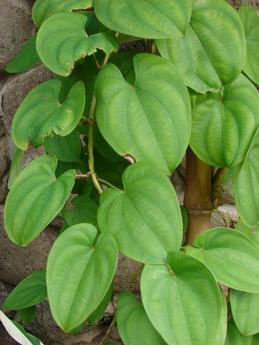 >Dioscorea alata (matK) gene, partial

ATTTAAATTATGTGTCAGATATATTAATACCCCATCCCATCCATCTGGAAATCCTGGTTCAAATACTTCAATGCTGGACTCAAGATGTTTCCTCTT
TGCATTTATTGCGATTCTTTCTCCACGAATATCATAATTCGAAT AGTTTCATTACTCCGAAAAAACCTATTTACGTGATTTCAATTTCAAAAGAAA
ATAAAAGATTTTTTCGAT TCCTATATAATTCTTATGTATTTGAATGTGAATTTGTATTAGTTTTTTTTCATAAGCAATCCTCTTATTT ACGATCAA
GGTCCTCTGGAGTCTTTCTTGAGCGAACACATTTCTATGGAAAAATGGGGCATTTTTTAGTAGTGTGTTGTAATTATTTTCAGAAGACCCAATG
GTTCTTCAAAGATCCTTTTCTGCATTATGTTCGATATC AAGGAAAAGCAATTCTGGTGTCAAAGGGAACTCGTCTTTTGATGAGGAAATGGAGA
TCTTACCTTGTCCATTTTTGGCAATATTATTTTCAATTTTGGTCTCATCCGCATAGGATTCATATAAACCAATTATCAAATTATTCCTTCTGTTTTC
TGGGTTATCTTTCAAATGTACTAATAAATTTTTCCGTGGTAAGGAGTCAAATGTTAGAAAATTCATTTGTAATAGATACTCTTACTAAGAAATT
TGATACCAGAGTTTCAGTTATTGCTCTTATTCG ATCATTGTCTAAAGCGAAATTTTGTACCGTATCCGGGCATCCTATTAGTAAGTCAATATGGA
CAAATTTC TCAGATTTGGATATTATTCATCGATTTGGTTGGATATGTAGAA
Choosing a DNA barcode

			There are many criteria that go in to selecting an 			appropriate region that can serve as a DNA 				barcode.
	
          		Three of them include:

  	Universality 
  	Robustness
  	Discrimination 


			Why are these three criteria important?
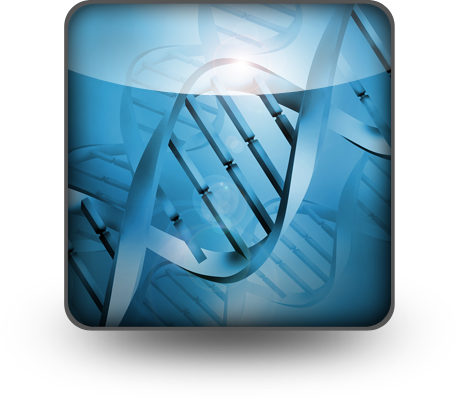 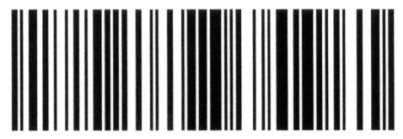 Discrimination

			Barcoding regions must be different for each 			species. Ideally you are looking for a single 				DNA locus which differs in each species. 


Oppositional Goals:

Each loci must be different for each species

Although loci must be different, they must be similar enough that
  they can be amplified by PCR, aligned and compared
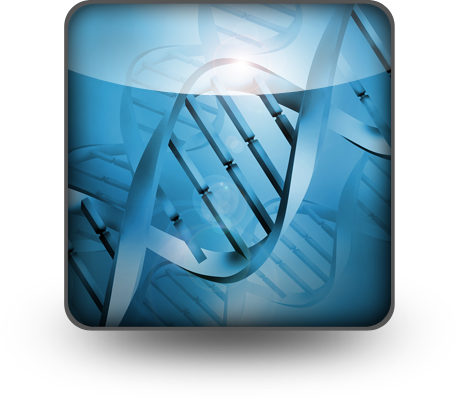 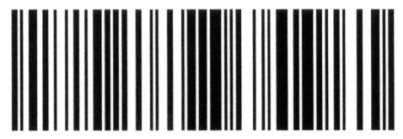 Fail: Sequence is completely conserved, good for PCR, but uninformative as barcode
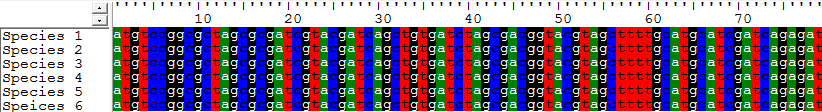 Fail: Sequence shows no conservation, impossible for PCR, but  good as barcode
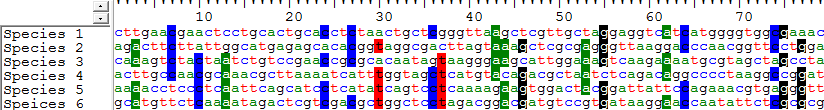 Win: Sequence shows some (ideally ~70%) conservation, good for PCR, good as barcode
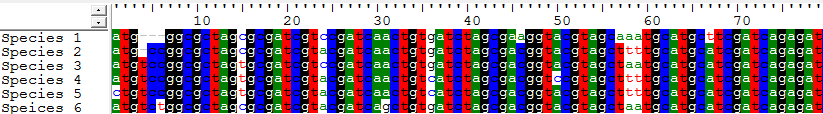 Universality

			Since barcoding protocols (typically) amplify 			a region of DNA by PCR, you need primers 				that will amplify consistently.  



 Once you have a candidate locus (loci) that seem discriminatory, do these loci (possibly genes, but possibly non-coding DNA) exist in in virtually all  of the species you wish to barcode?

 Will you be able to find PCR primers that can amplify across many species, despite mismatches?
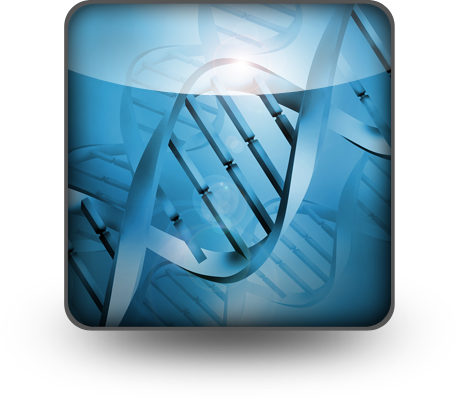 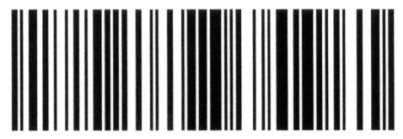 Robustness

			Since barcoding protocols (typically) amplify 			a region of DNA by PCR, also need to select a 			locus that amplifies reliably, and sequences 				well. 


PCR is very sensitive to the chemistry involved (types of enzymes, concentration of reagents, cycling parameters, etc. 

The amplified PCR product must also be sequenced. Sanger sequencing is sensitive to highly repetitive DNA.
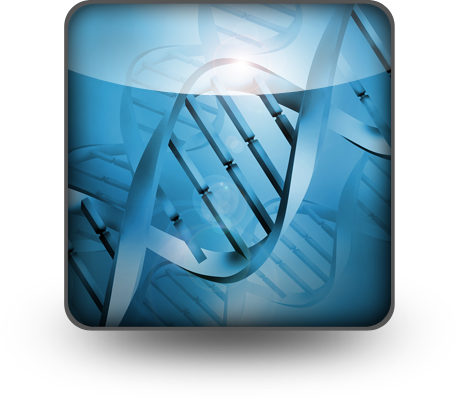 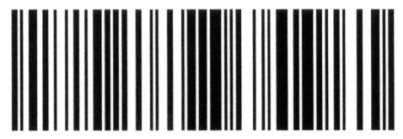 DNA Barcoding
Plants  vs. Animals
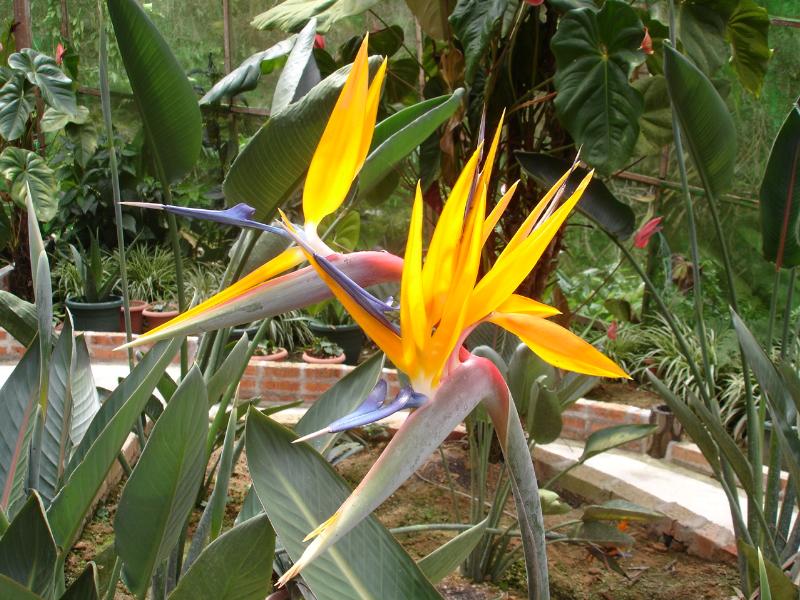 Finding a DNA locus that possesses all of these 
qualities(Discrimination, Universality, Robustness)
was relatively easy in animals. 

The animal barcode of choice
Is the mitochondrial gene
cytochrome c oxidase  I (COI).
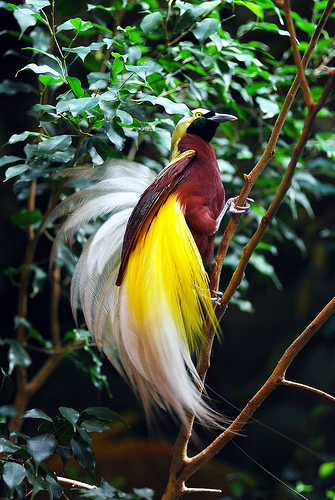 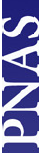 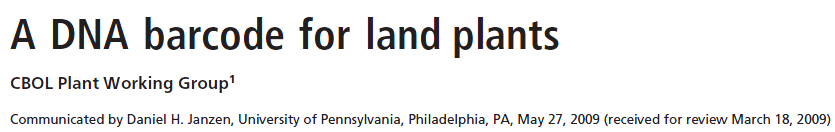 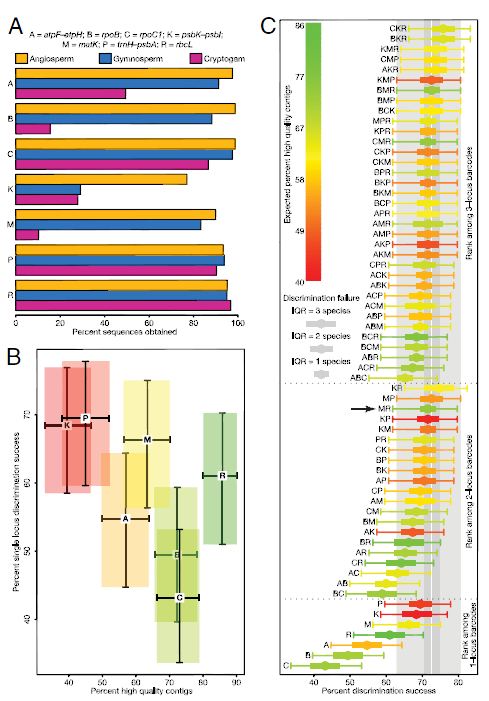 Based on recommendations by a barcoding consortium (Consortium for the Barcode of Life, plant working group) the chloroplast  genes rbcL and matK come very close to being ideal candidates for universal plant barcodes. 

Like any barcode loci that could be chosen, there will is always a possibility of failure to make a reasonably definitive identification  of a particular specimen.